grammaire
G7
Les déterminants
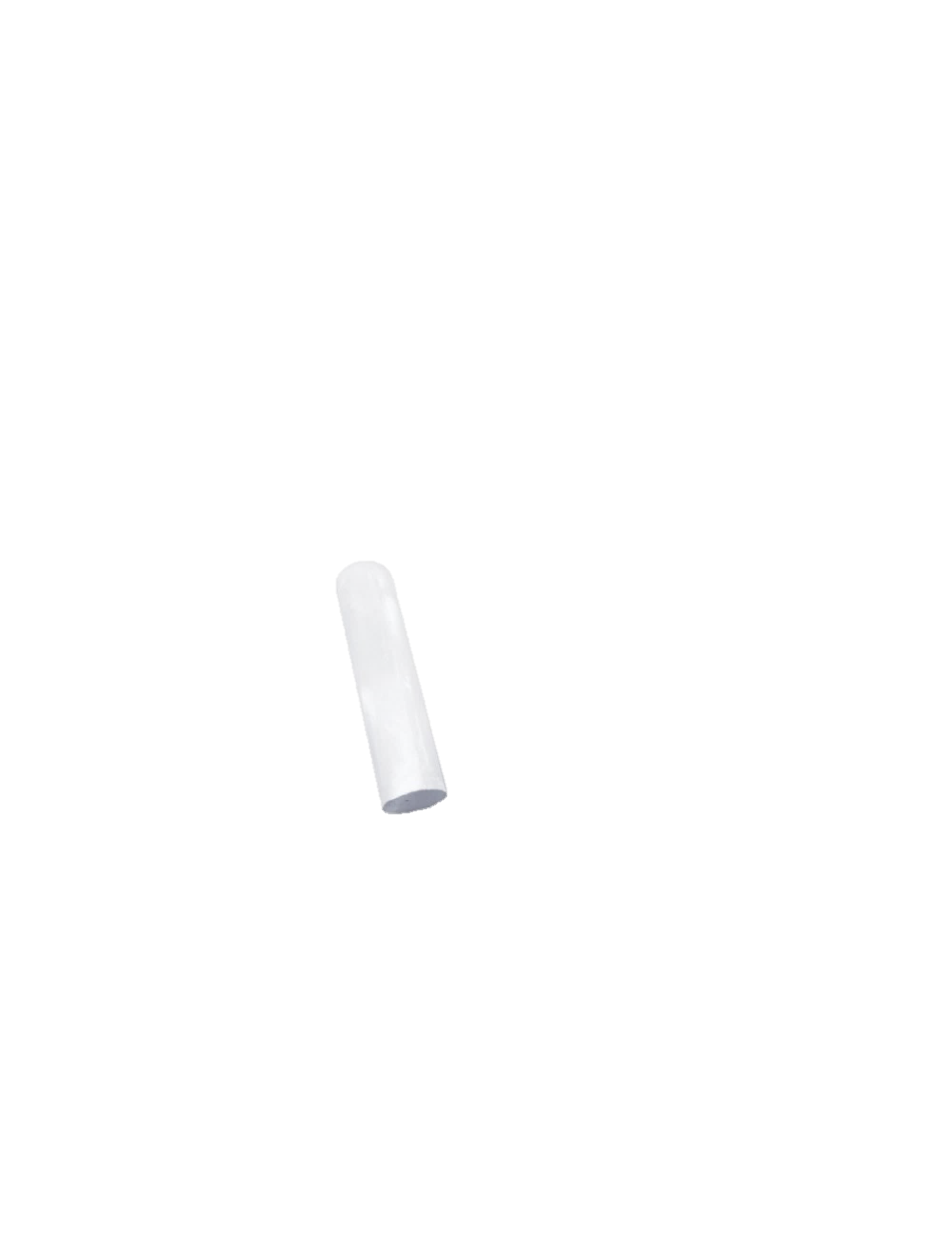 Aujourd’hui, nous allons travailler en grammaire. Nous allons apprendre  à reconnaître et à utiliser les différents types de déterminants.
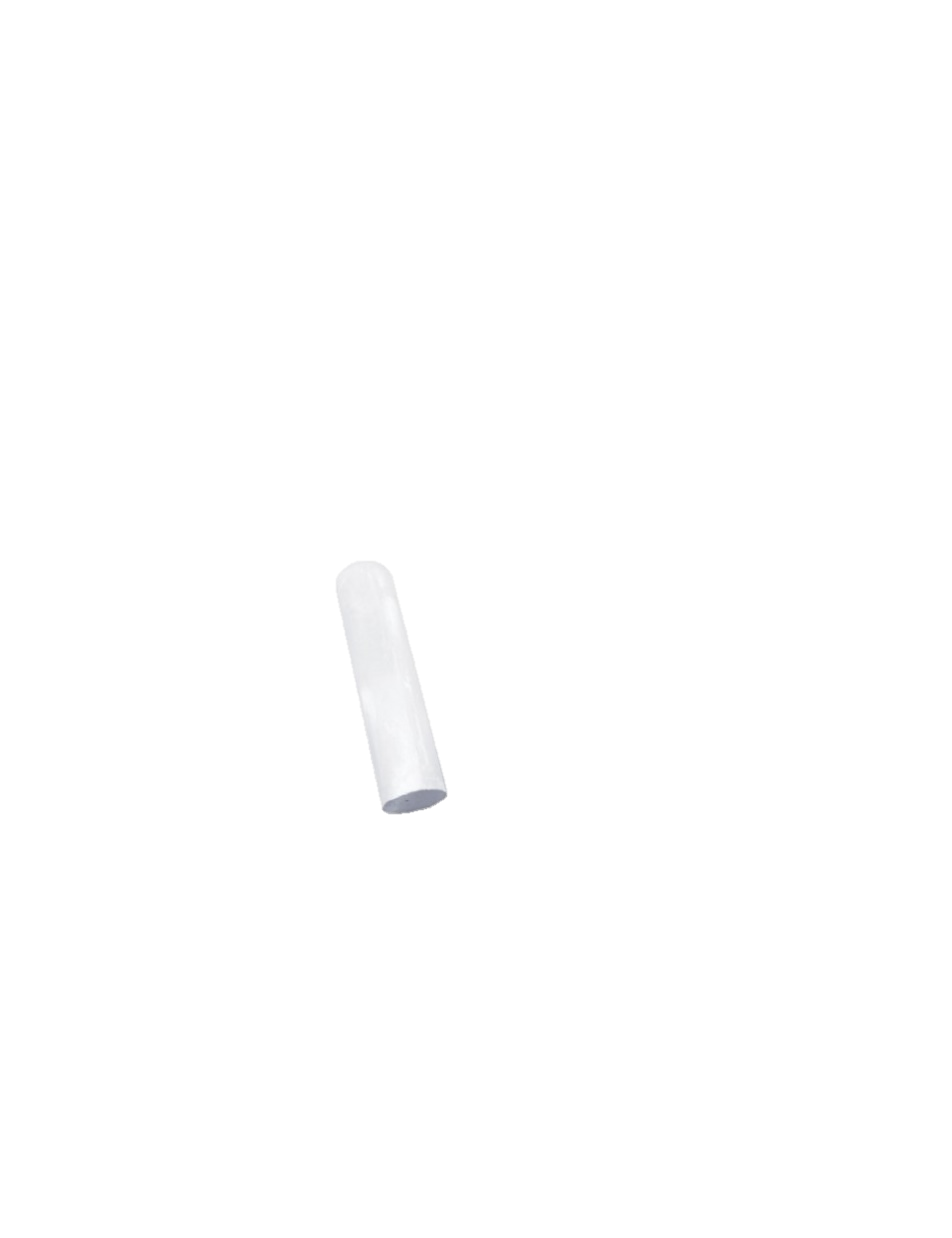 Qu’est-ce qu’un déterminant ?
Un déterminant est un petit mot placé devant le nom. Il permet d’indiquer le genre et le nombre du nom devant lequel il se trouve.
la géologie
déterminant au féminin
géologie est donc un nom féminin
Les différents types de déterminants
Il existe plusieurs types de déterminants :
- Les articles
 les articles indéfinis
 les articles définis
 les articles contractés
- Les déterminants possessifs
- Les déterminants démonstratifs
- Les déterminants interrogatifs et exclamatifs
Ceux-là, tu les verras en 6ème.
- Les déterminants indéfinis
- Les déterminants numéraux
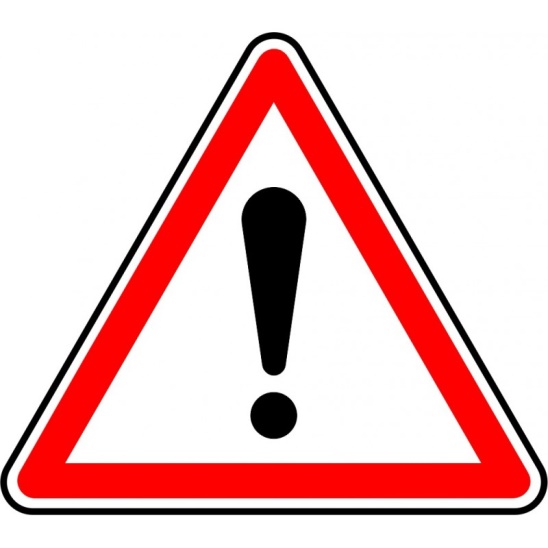 Avant de commencer ta leçon, regarde bien sur ton plan de travail quels déterminants tu dois apprendre. Il ne faut peut-être pas voir toute la leçon aujourd’hui !
Les articles
- Les articles indéfinis : un, une, des
Ils s ’emploient devant un nom désignant un être ou une chose dont il n’a pas encore été question, qui ne sont pas encore présentés comme connus.
J’ai vu un chat dans le jardin.
Je ne sais pas de quel chat il s’agit.
Les articles
- Les articles définis : le, l’, la, les
Ils s ’emploient devant un nom désignant un être ou une chose qui sont présentés comme connus.
J’ai vu un chat dans le jardin. Quand il m’a entendu , le chat s’est enfui à toute allure.
Cette fois, je sais de quel chat il s’agit, c’est celui que j’ai vu dans le jardin.
Les articles
- Les articles contractés : au, aux, du et des
Ils sont formés par la contraction entre une préposition et un article défini.
Les élèves parlent à le maître Les élèves parlent au maître
Le maître parle à les élèves Le maître parle aux élèves
le propriétaire de le chat  le propriétaire du chat
les rideaux de les fenêtres les rideaux des fenêtres
Les autres déterminants
- Les déterminants possessifs : mon, ton, son, ma, ta, sa, notre votre, leur, mes, tes, ses, nos, vos, leurs
Ils s’emploient comme des articles définis, mais ils précisent l’appartenance ou le lien avec une chose, une personne ou un animal.
mon chien, ta voiture, ses gants, leurs parents…
Les autres déterminants
- Les déterminants démonstratifs : ce, cet, cette et ces
On les utilise pour désigner précisément, pour montrer une personne, un animal ou une chose
ce chien, cet arbre, cette maison, ces nuages…
Les autres déterminants ceux qui seront vus en 6ème…
Les déterminants interrogatifs et exclamatifs : quel, quelle, quels et quelle 
(voir la leçon O14 pour savoir les écrire)
Quel vacarme ! Quelle est la date aujourd’hui ?
Les déterminants indéfinis : plusieurs, quelques, certains…
On ne sait pas exactement combien il y en a…
plusieurs enfants, quelques bonbons, certains jours
Les déterminants numéraux : deux, sept-cents, trois mille… trois jours, douze mois…